November 1-2, 2019
PAC12  Academic
Leadership Coalition
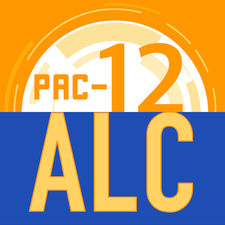 Report to the ASU Senate November 4, 2019
Stefan Stantchev, ASU PAC12ALC REPRESENTATIVE-AT-LARGE
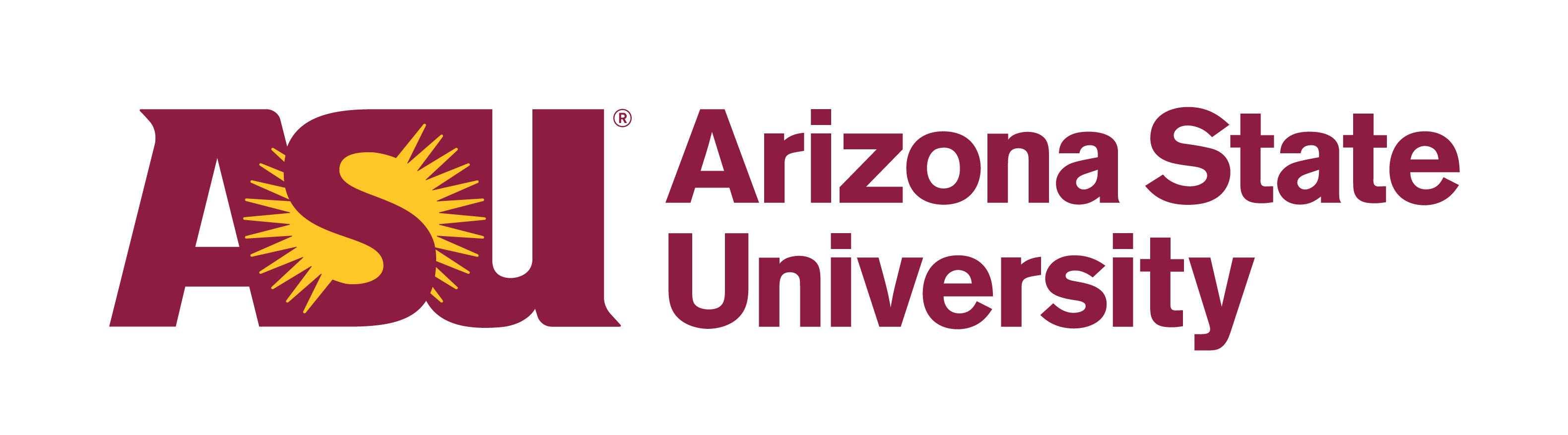 Mission of  PAC12 AcademicLeadership  Coalition
The mission of the PAC 12 Academic Leadership Coalition is to improve the effectiveness and responsiveness of each member institution’s shared governance organization, and where commonalities occur, to facilitate cooperation that is jointly beneficial to the participants.
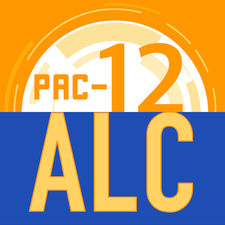 PROLOGUE: SERVICE REQUIRES SELF-REFLEXIVITY
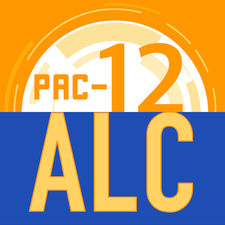 DO  WE  TAKE  SERVICE MEETINGS   AS  SERIOUSLY  AS  RESEARCH  MEETINGS?

DO  WE  MAKE  WELL-SUBSTANTIATED  CLAIMS?

DO  WE  ENSURE  WE  SPEAK  FOR  THE  ENTIRE  ASSEMBLY  (AND  NOT  A  SPECIFIC  COLLEGE  OR  EVEN   UNIT)?

DO  WE  BRING  TO  THE  TABLE  ISSUES  OF  POTENTIAL  RELEVANCE  TO  ALL  OR  AT  LEAST  THE  MAJORITY  OF  PAC12  INSTITUTIONS?  

DO  WE  REALIZE  THAT  SEEMIMGLY  SIMILAR  ISSUES  MAY  TURN  OUT TO  BE  QUITE  DIFFERENT  ONCE  CONTEXTUALIZED? 

ON  THE  OTHER  HAND,  DO  WE  TEND  TO  OVEREMPHASIZE  THE  RELEVANCE  OF  ENDEAVORS  IN  WHICH  WE HAPPEN  TO  BE  INVOLVED?
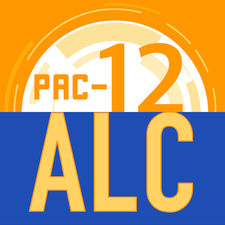 CONFERENCE  COMPONENTSPART  1:  INFORMATION  SHARING
ASU:  SURVEY  OF  SENATE  TOPICS, ACADEMIC  INTEGRITY, GENERAL  STUDIES
 OREGON:  UNIONS,  STUDENT  EVALUATIONS,  GENERAL  STUDIES, EMERGENCY FINANCIAL  AID
WASHINGTON:  MERIT RAISES,  INSTRUCTIONAL  FACULTY  TITLES AND CONTRACT  LENGTH, TEACHING  EVALUATIONS, STUDENT  ABSENSES
STANFORD:  AFFORDABILITY  AND  STUDENT  CONDUCT
OREGON  STATE:  LEADERSHIP  CHANGES,  ROLE  OF  FACULTY,  MERIT RAISES
UTAH: CAMPUS  SAFETY (DOMINANT CONCERN), CENTERS/INSTITUTES 
USC:  MISCONDUCT,  LEADERSHIP   CHANGES,  SHARED  GOVERNANCE
CONFERENCE  COMPONENTSPART  2:  UC-BOULDER INFO SESSIONS
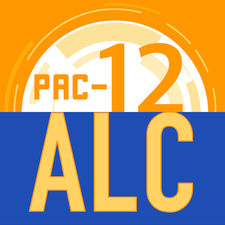 PROVOST, UC-BOULDER  (REGENTS, ACADEMIC FREEDOM, FACULTY AND SOCIAL MEDIA, BIG 10 COALITION)
LIBRARY  SYSTEMS  AND  THE  WORLD  OF  PUBLISHING  (COSTS,  ‘BIG DEALS,’ ‘TRANSFORMATIVE  AGREEMENTS’)
TEACHING  EVALUATIONS  (TRIAD: SELF-STUDY, PEER EVAL., STUDENT EVAL.)
STUDENT  RESILIENCY  (MOUNTAIN STATES, EDUCATION DURING SPORT EVENTS)
‘NTT’  FACULTY  (LECTURERS INTO TEACHING PROFESSORS, GRIEVANCE  RIGHTS, VALUE OF SERVICE, R1  UNIVERSITIES AS ALSO T1 UNIVERSITIES)
FACULTY  MISCONDUCT  (POSSIBLE  WAYS  OF  ADDRESSING  IT  AT  THE  UNIT  LEVEL)
CONFERENCE  COMPONENTSPART  3:  NEXT  LEVEL?
LONG  SHOT  BASIC  FUNCTIONS:
COMMON  STATEMENTS/POLICIES
CURRENT/BASIC  FUNCTIONS:
WEBSITE,  INFO  SHARING,  BEST  PRACTICES
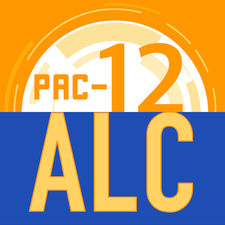 ADVANCED  FUNCTIONS:
LIBRARY  SYNERGIES?  SUSTAINABILITY?  
STUDENT  EXCHANGE  PROGRAMS?